1. MRAVLJE
Formicidae
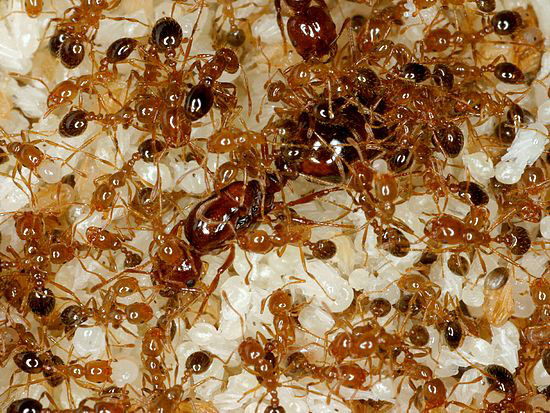 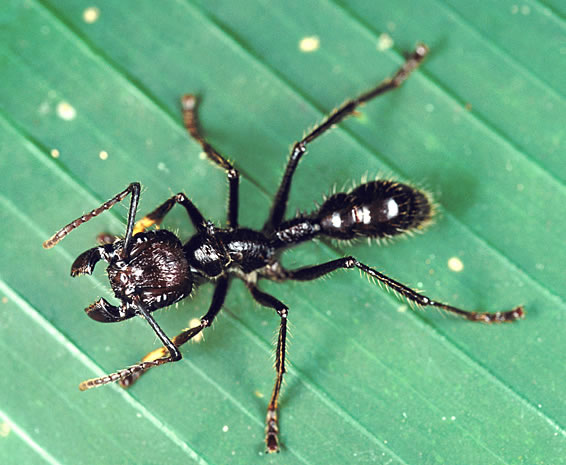 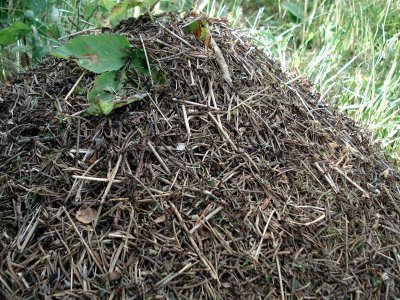 2. ŽIVLJENJSKO OKOLJE
Živijo v mravljiščih
Mravljišča so v gozdu in na travnikih
Lahko so zelo velika
Gradijo si jih iz vejic,trave,listov in palčic
Živijo skupaj in si pomagajo
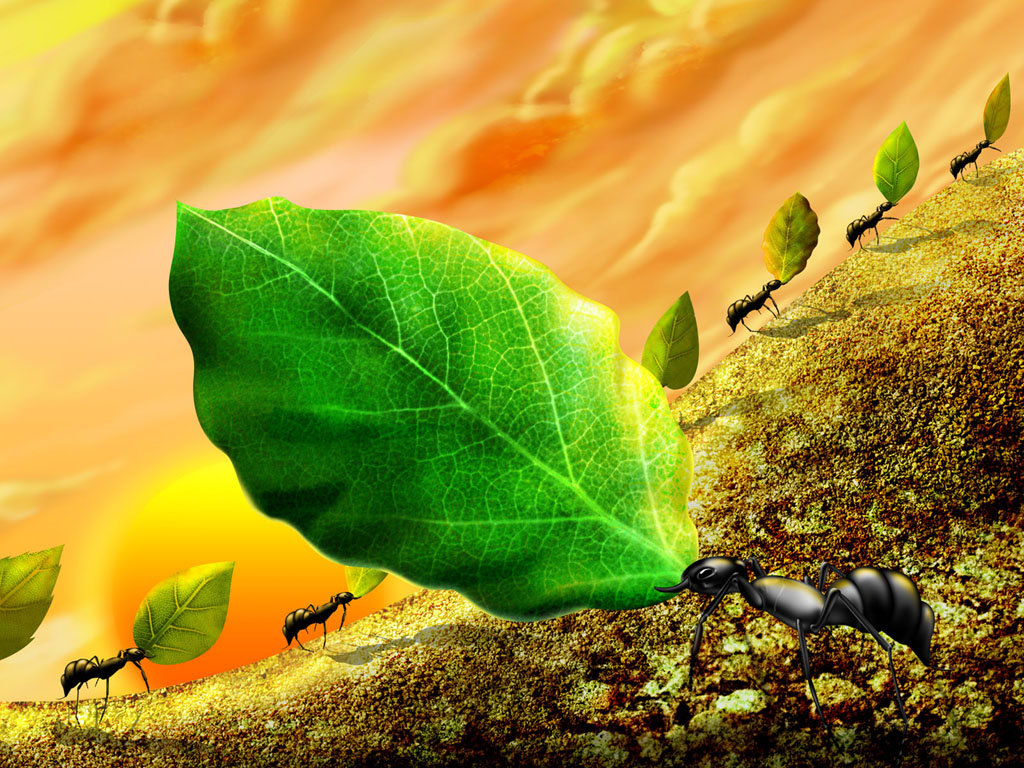 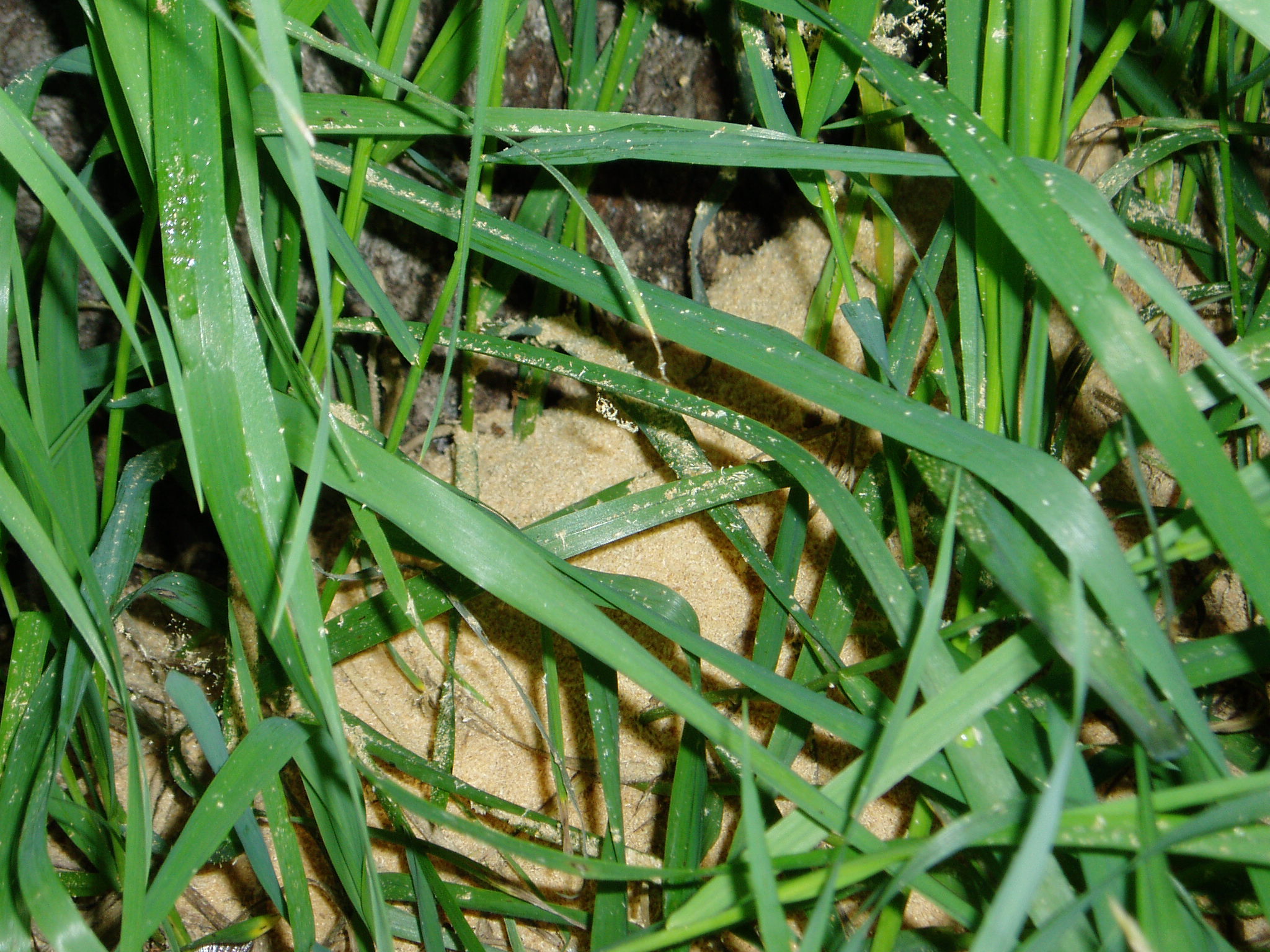 3. ZGRADBA TELESA
-Zadnji del oprsja je sčlenjen
Dolge so 2-15 mm
So črne ali rjave
Imajo sestavljene oči
Imajo tipalke
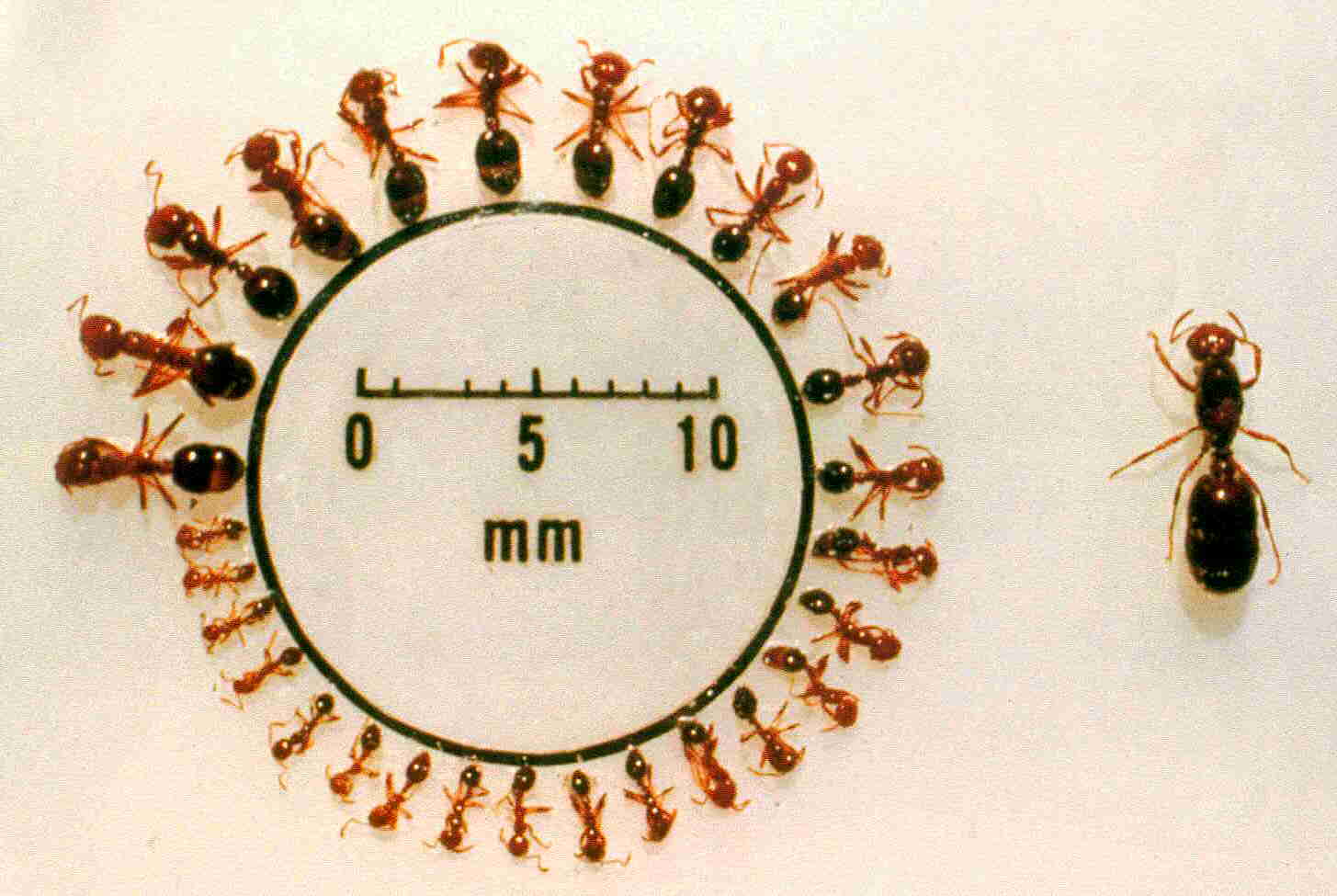 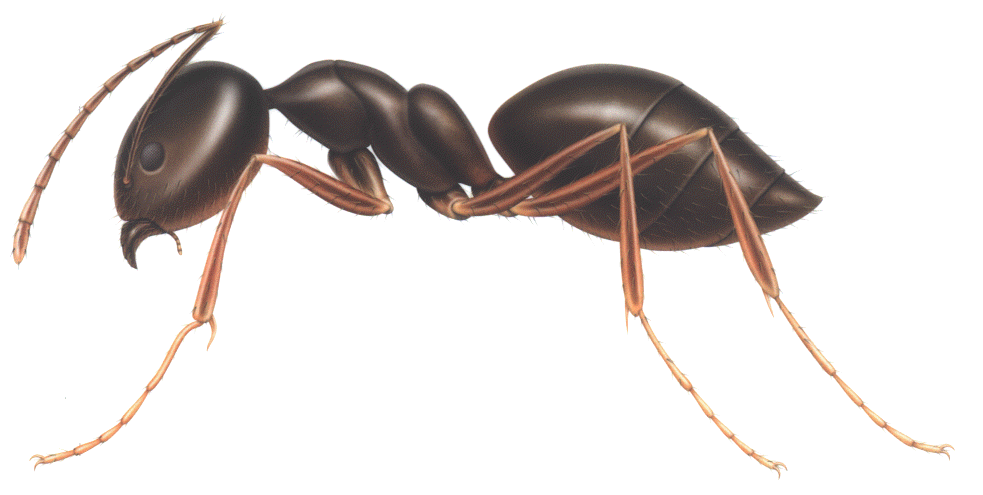 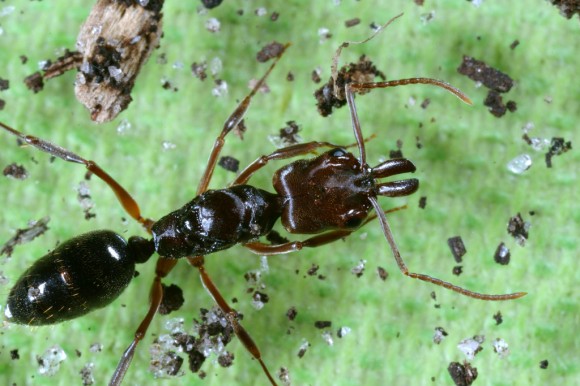 4. DIHANJE IN5. TELESNA TEMPERATURA
Dihajo skozi dihalnice in ne skozi usta
So hladnokrvna bitja
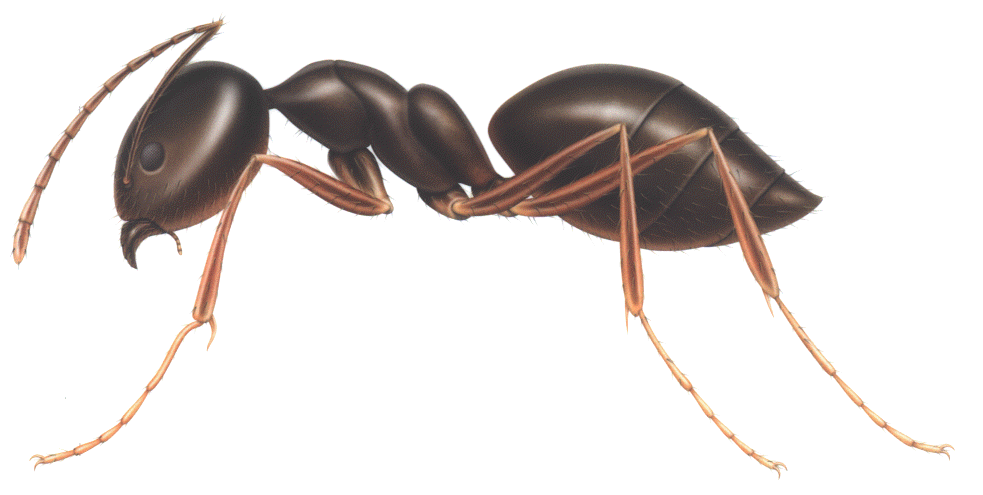 6. PREHRANJEVANJE
Več mravelj napade eno žival
Ko žival ubijejo jo odnesejo v mravljišče
Nekatere vrste mravelj ( Faraonke) pridejo v človeške domove in tam jedo hrano  ter jo nesejo v mravljišče
Prehranjevalna veriga:
Banana - Mravlje- Mravljinčar-- Tiger  Razkrojevalci
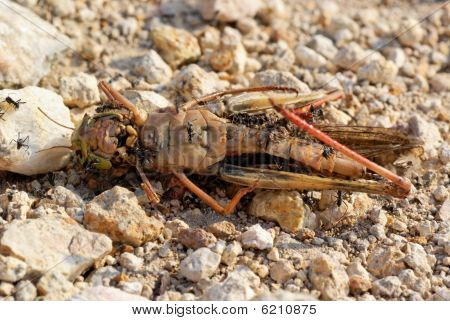 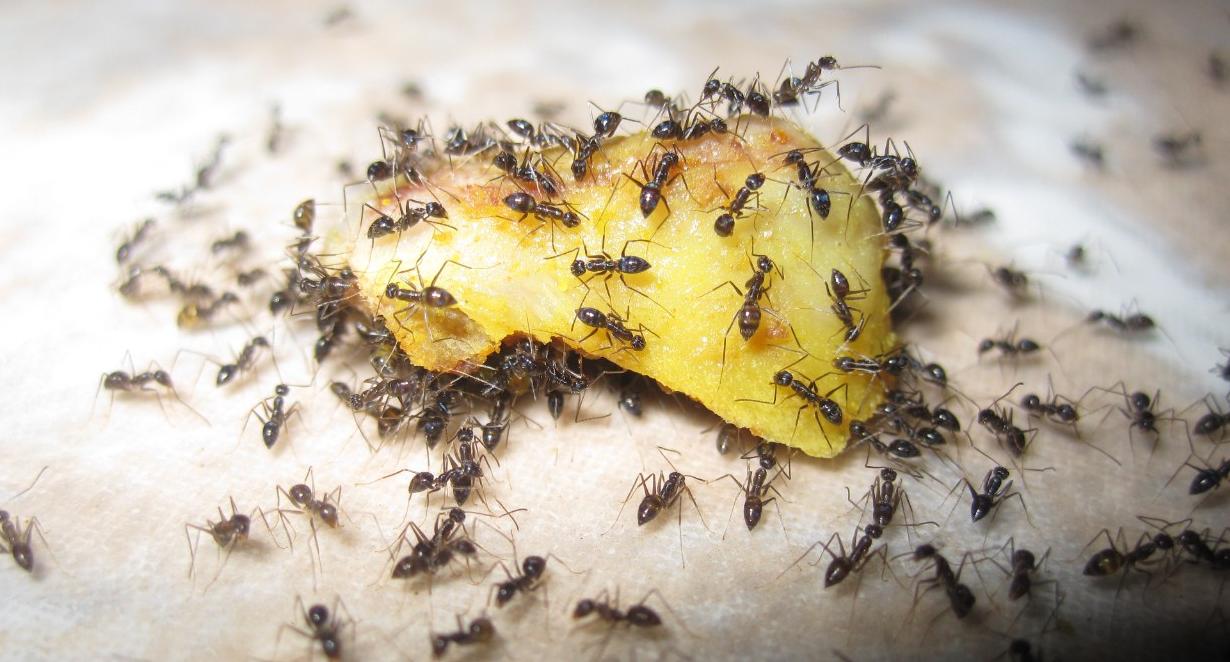 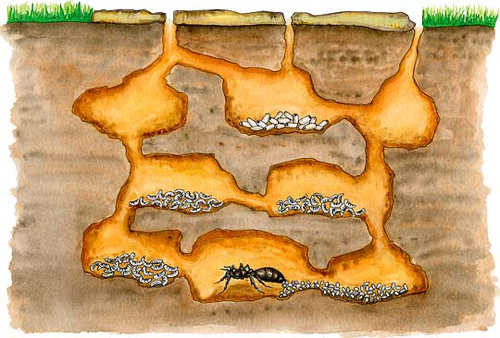 7. RAZMNOŽEVANJE
Razmnožujejo se z ličinkami
Ličinke potem postanejo bube
Bube se spremenijo v odrasle žuželke
Vali jih matica
Jajčeca so bele barve
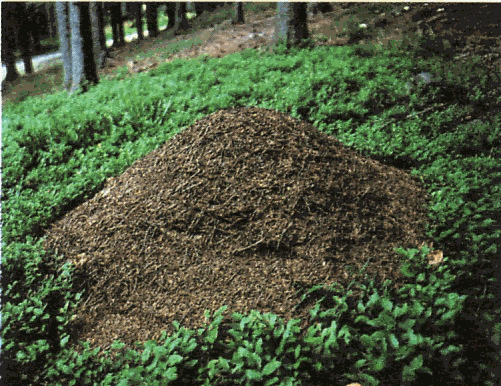 8. UVRSTITEV VSISTEM
Mravlje uvrščamo med členonožce
Kraljestvo živali



              9. SORODNIKI
Termiti
Rdeče mravlje
Rumena travniška mravlja
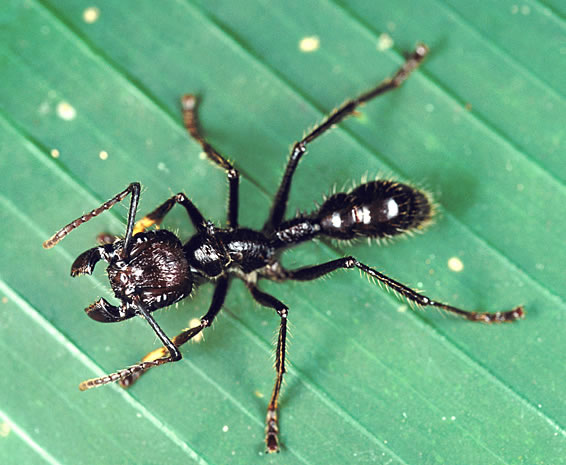 10. Zanimivosti
Delijo se na:
- Delavke (skrbijo za matico)
Vojščake (branijo mravljišče)
Živijo v simbiozi z listnimi ušmi
O mravljah obstaja posebna veda Mirekomologija
11.  VIRI: internet (wikipedija)Knjige: Enciklopedija za vedoželjne
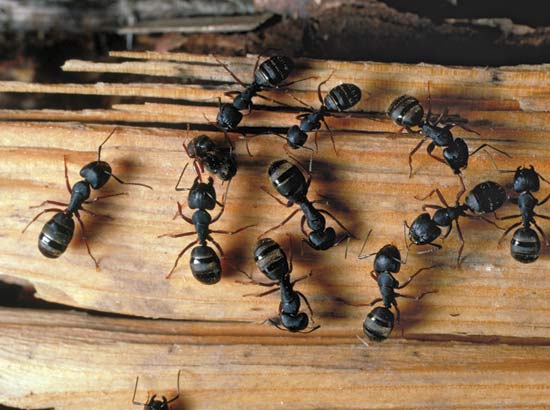 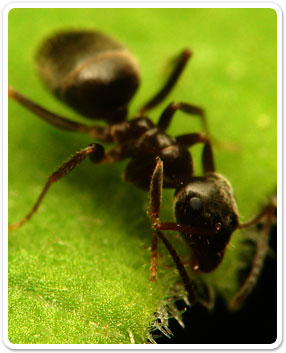